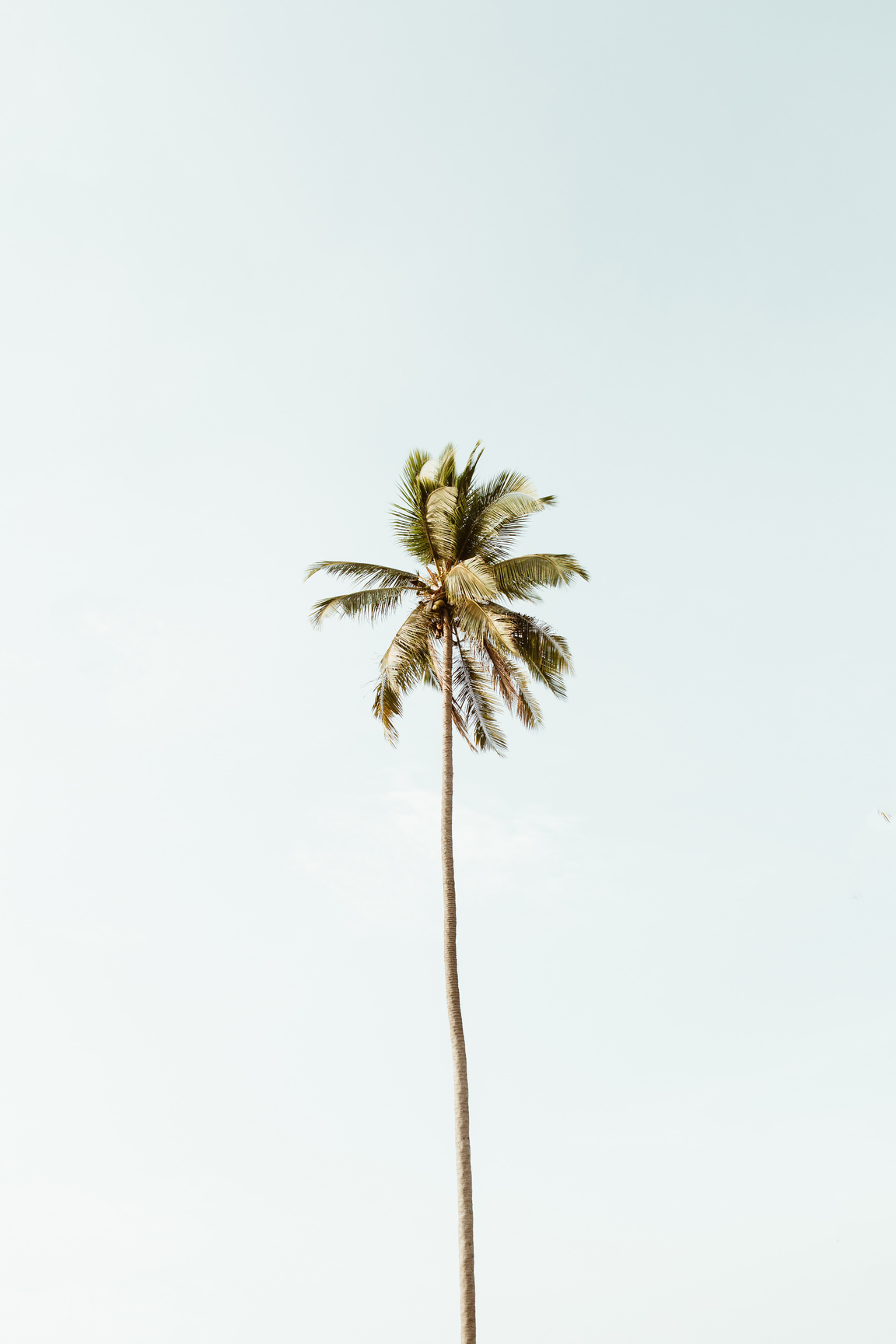 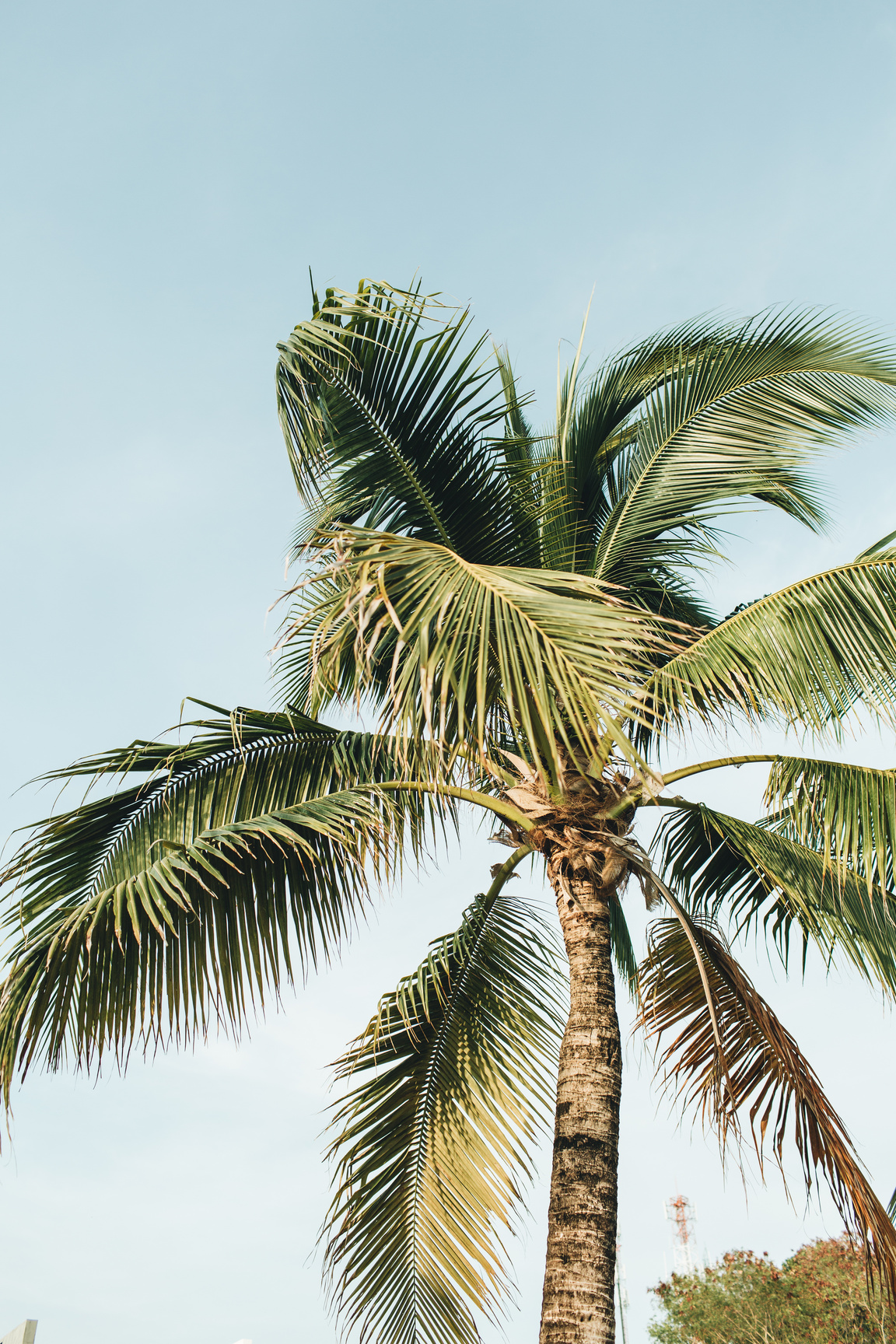 Welcome to
What is Florida PALM?
Florida PALM is a statewide project to replace FLAIR with a cloud-based accounting system built in Oracle® PeopleSoft. Florida PALM replaces all components of FLAIR for all agencies simultaneously, including: 
Central and Departmental Accounting, 
Payroll (PYRL), 
the Information Warehouse,
the Employee Information Center (EIC), and 
the Property Master File. 

Florida PALM is designed to meet the State’s current and future financial and payroll needs.  The Cash Management System (CMS) went live in Florida PALM in 2021 and will be expanded during the financials wave to include the ability to fully process agency deposits and investments. 

Florida PALM will print reports in a variety of formats and provide access to near real-time data. The system will allow for attachments and data can be entered online manually, through a spreadsheet upload, or imported from an agency business system.
What is changing?
All systems tied to FLAIR are changing, including:    
MFMP, 
STMS, 
PCard Works,
FACTS, and
PeopleFirst.
These systems are being remediated so they share data with Florida PALM.
Why now?
FLAIR is over 40 years old and
was built using programming languages (Natural and COBOL) that are no longer in widespread use.  As a result, finding people with the expertise to maintain and repair FLAIR has become increasingly difficult and cost prohibitive.  Additionally, FLAIR is a mainframe system, which is very costly to operate.  Due to its programming limitations, pulling accurate and timely data from FLAIR requires multiple steps and is very difficult.
What is the CCN?
Who is your POC?
The Change Champion Network (CCN) is a team dedicated to preparing DFS for Florida PALM.  The CCN includes leadership, SMEs, business process experts, IT, training, and project and change management experts.    

The CCN provides dedicated support to help you become ready for Florida PALM. Meet your CCN on the DFS Florida PALM Stakeholder Site!
Every division/office has a Point of Contact (POC) tasked with supporting Florida PALM by: 
communicating and sharing knowledge, 
identifying change impacts and risks, 
creating materials to help you transition, and 
serving as a Super User at go-live.

Find your POC on the DFS Florida PALM Stakeholder Site!
Last Modified Mar. 2025
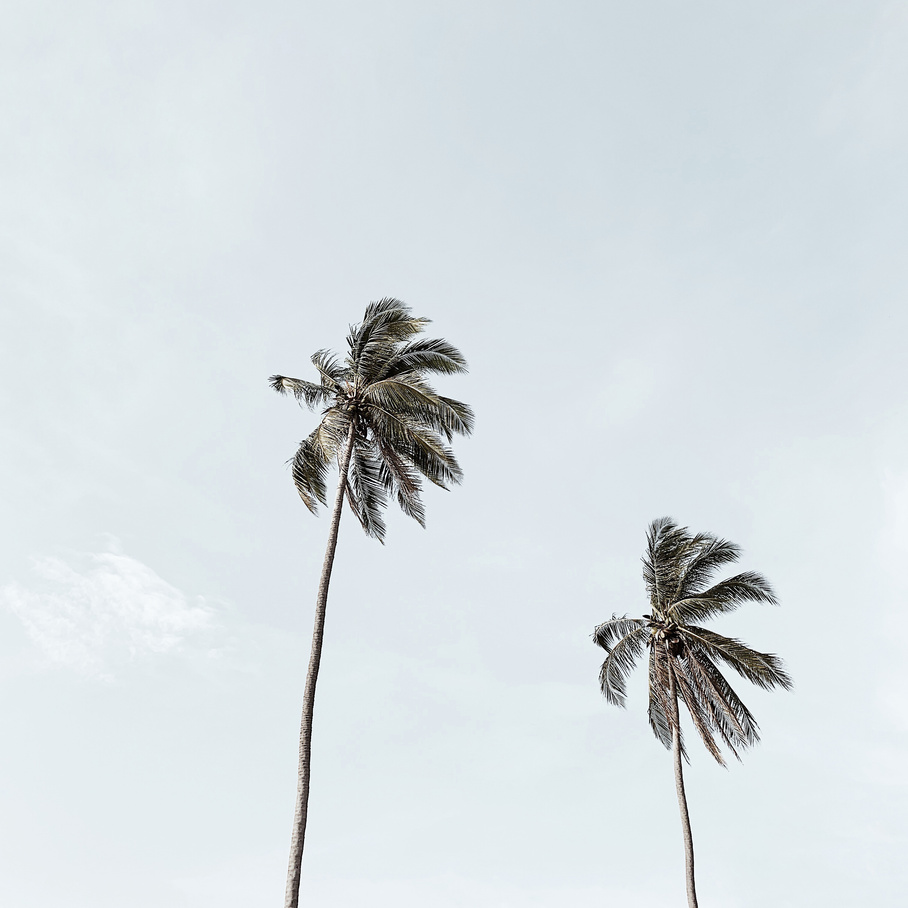 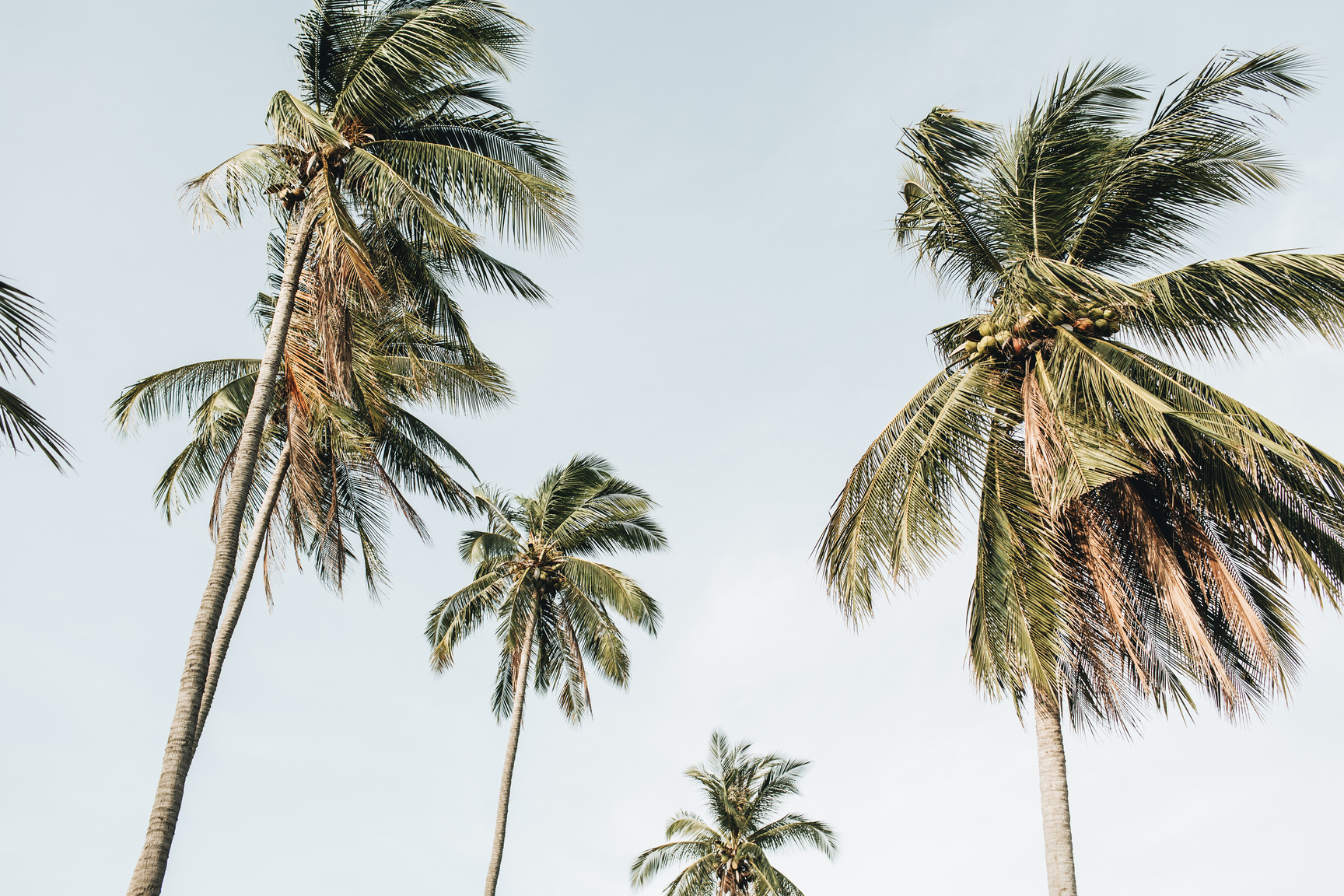 Will Florida PALM affect you?
User Acceptance Testing (UAT)
YES
Do you currently work in FLAIR 
(Florida’s Accounting and Information Resource System)?
Activities currently done in FLAIR will be completed in Florida PALM after go-live.
UAT is an important stage within software development that allows users early access to Florida PALM to test actual day-to-day business processes before going live.

Why is it important? UAT will give us the opportunity to test all business operations ahead of Florida PALM go-live to ensure that the system meets our business requirements, maintains internal controls, ensures agency business systems exchange information, and that we can perform all necessary tasks to continue operations in Florida PALM.

What is your role? All SMEs and Florida PALM end users are expected to participate in UAT in some capacity.  You will be asked to create and execute scripts that align with your current job duties to test Florida PALM functionality. 

What can you do now? Start documenting tasks you are responsible for as well as any scenarios that fall outside of the norm that would need to be tested.  Learn more about Florida PALM and the business process models that align with your current operations.  More info is available in the Florida PALM Knowledge Center. 

Ask questions! Division POCs and the CCN are here to help!
YES
Do you pull or analyze data from FLAIR, FLAIR@DFS, or a system that interfaces to or from FLAIR?
The data will now be sent to or pulled from Florida PALM.
YES
Appropriations, allotments, and cash will be managed and monitored in Florida PALM.
Do you monitor or manage the budget for your Division/Office?
YES
Do you use ORG, EO, and Object Code in AOD (MFMP), STMS, or PCard Works?
Florida PALM will interface with these systems and these values and systems will change.
YES
Do you manage or monitor trust funds, contracts, grants, or projects?
Florida PALM will allow users to monitor funds associated with these at a granular level.
YES
Chart of Accounts and supplier data for grants, contracts, and all transactions will be changing.
Do you use FACTS to input, monitor, or view contracts, 
grants, POs, or other agreements?
YES
Do you use the Expansion Option (EO) in your work or Agency Business System?
The EO is being retired and users will be required to input the full Chart of Account element.
YES
Are you responsible for tracking monies received by DFS or monitoring expenditures?
Payment and receipt info will be monitored in or interfaced to agency systems & CODA from Florida PALM.
YES
Florida PALM will be used to track and monitor attractive and capital assets.
Do you use a State issued device such as a computer, laptop, vehicle, firearm, etc.?
YES
Florida PALM will process payroll and W-2s and replace EIC for W-4 and EFT information.
Are you a salaried or OPS and use the Employee Information Center (EIC)?
What’s in it for me?
You will now have the ability to use your mouse.  Say goodbye ‘F’ keys! 
Florida PALM operates on Oracle® PeopleSoft technology giving you the skills that match other companies, both locally and worldwide.  We’re increasing your marketability and skills!
You will have the opportunity to achieve higher levels of knowledge on financial processes, which is an enhanced skillset in demand with private companies and governmental entities. 
Florida PALM’s single sign-on technology allows you to jump right into your daily responsibilities without needing a separate login and password! 
Near real-time data will be available within Florida PALM!
Online Resources
The Florida PALM Training Plan includes a
“Read It, Watch It, Do It” approach that is a shared responsibility of the Project and agencies.  You will have opportunities to learn through User Acceptance Testing, project-delivered trainings, and department-delivered trainings.  An End User Manual will provide comprehensive guidance on how to complete your job tasks in Florida PALM.  





End users can engage learning tools to begin their understanding of Florida PALM on the Financials and Payroll Training website.
DFS Florida PALM Stakeholder Site is the place to go for news and information about Florida PALM.  Here you can find contact information for your POC and CCN, along with posters, infographics, newsletters, and more.
Visit the DFS Florida PALM Stakeholder Site to play games that will help you learn the new Florida PALM Chart of Accounts and essential vocabulary to prepare you for UAT and go-live.  According to research, it takes 10–20 repetitions to learn a skill through play, versus 400 repetitions without play!
PALMcast is a series of short episodes that cover topics related to the Florida
Visit the Business Processes Site on the Florida PALM
PALM project, including the latest updates on the project and interviews with special guests.
website for information related to the 13 business process groupings, the design phases, business process models, and business requirements.
Visit the Meetings and Workshops site to register for upcoming events and
view recordings of past events, such as the Thursday Task Talk and webinars that cover the latest in project guidance and information.
Click to view design demos
The Readiness Workplan 
                                         (RW) is a list of tasks all 
                                        agencies must complete to be ready for Florida PALM implementation.  This page has information on current readiness tasks and is managed by the CCN.
Visit Florida PALM Communications to subscribe to recieve the latest updates.
The Florida PALM Knowledge Center houses Business
Process Models, process life cycles, reports, vocabulary conversion data, and more. It is continually updated as we progress through the project phases.  The goal of this site is to ensure that all stakeholders have easy access to up-to-date information and resources.
Florida PALM to FLAIR Chart of Accounts Crosswalk
Chart of Accounts
Florida PALM to FLAIR
The largest change in Florida PALM is the Chart of Accounts (COA).  The COA establishes a statewide structure for tracking and recording financial transactions.  The COA is comprised of individual ChartFields, similar to FLAIR data elements.   Required COA fields for a transaction include Fund, Budget Entity, Organization, Category, State Program, and Account.  Other FLAIR fields will be captured as an attribute and will not be included on transactions.  The Object Code and GL Code will be replaced by an Account Code.

The Account Code classifies the nature of transaction as an asset, liability, equity/fund balance, receipt, expenditure, transfer, or deferred inflow/outflow.  For Instance, the first character of the account is representing the GL and will be used on balance sheets.  For operating statements, the remaining characters are replacing the object code concept.  An interactive COA can be found on the Florida PALM Site.
Chart of Accounts
Florida PALM
FLAIR
ChartFields
Data Elements
General Ledger Business Unit
OLO
Organization (Org Code)
Organization
Fund
State Fund Type (SF)
Fund Identifier (FID)
Account
State Program
GL Code
Budget Entity
Object Code
SpeedKeys
SpeedKeys are preconfigured ChartField combinations that can reduce the time required to enter ChartField values during transactional entry.  They can contain one or more ChartFields, and values can be overridden by users in all the Financials modules in Florida PALM.  DFS proper or OFB will create basic SpeedKeys for divisions/offices for UAT and at go-live.  

Why use SpeedKeys?  SpeedKeys will improve efficiency, simplify data entry, and reduce errors by allowing users to select from a preconfigured set of ChartFields rather than entering data manually.  SpeedKeys will be required in PCard Works and in PeopleFirst for one-time payments, recurring payments, and overtime. 

More information about SpeedKeys is available in the Knowledge Center and the Segment IV Design Workshop on the Florida PALM Meetings and Workshops Site.
Category
State Program
Project
Budget Entity (BE)
Contract
Internal Budget Indicator (BI)
Grant
Category (CAT)
Year (YR)
Other Accumulator 1 (OA1)
GAAFR Fund Type (GF)
Other Accumulator 2 (OA2)
Project Identifier
Legend
Contract Number
Statewide
FLAIR Data Element(s) OLO General Ledger (GL) + Object Code (OBJ)
PALM Chartfield Business Unit Account
Grant Identifier
Business Unit Specific
Legend
Other Cost Accumulator (OCA)
FLAIR Field Organization GF-SF-FID Object Cd Object Cd
FLAIR Value 43261000000 10-2-393001 341000 – Gen. Office Supls. 001000 – State Fees
PALM Value 26100000 23930 705201 – Supplies General 600001 – State Fees
PALM Field Organization Budgetary Fund Account Account
Add’l PALM Field 
N/A 
Transactional Fund 
N/A 
N/A
Add’l PALM
N/A 
39300 
N/A 
N/A
FLAIR GL Code N/A 
N/A 
71100 
61300
Met by Other System
Functionality
Available in a
Florida PALM ChartField
29 Digit FLAIR Code